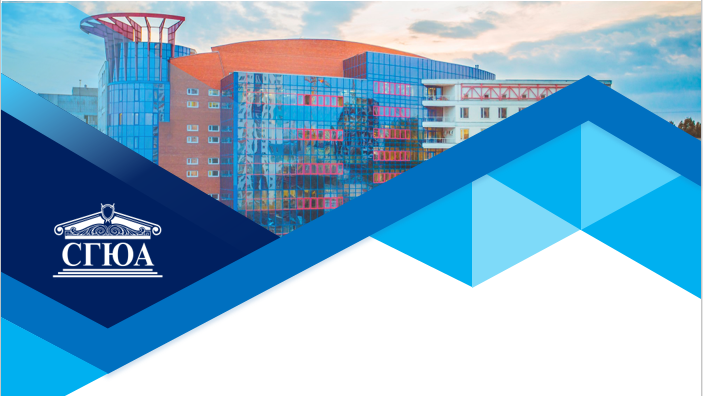 ПРЕЗЕНТАЦИЯ 
ЭЛЕКТИВНОЙ ДИСЦИПЛИНЫ

«Псиолого-педагогические основы юридической деятельности»
Кафедра правовой психологии, судебной экспертизы и педагогики
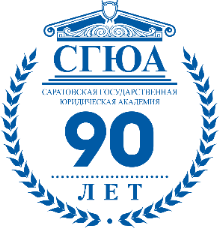 Цель освоения дисциплины
формирование у обучающихся системы специальных знаний о психолого-педагогических основах профессиональной деятельности юриста.
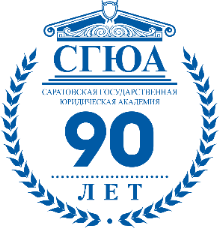 Задачи дисциплины
изучение обучающимися психологических элементов в содержании юридической деятельности;
 знакомство с психологическими особенностями профессиональной деятельности юриста;
 изучение психологической характеристики деятельности в педагогике;
 изучение возможностей воспитательной работы в рамках профессиональной деятельности юриста
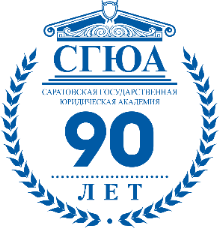 Для кого предназначена дисциплина?
обучающихся специальности 38.05.01 Экономическая безопасность
обучающихся специальности 40.05.03 Судебная экспертиза;
обучающихся специальности 40.05.04 Судебная и прокурорская деятельность 
обучающихся специальности 40.05.02 Правоохранительная деятельность;
обучающихся специальности 40.05.01 Правовое обеспечение национальной безопасности;
обучающихся направления 40.03.01 Юриспруденция
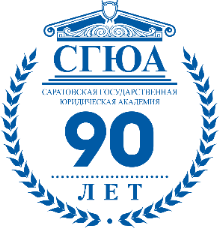 Содержание дисциплины
Раздел I Психологические основы юридической деятельности 
Тема 1.1.  Общая психологическая характеристика юридической деятельности 
Тема 1.2. Психофизиология профессиональной деятельности
Тема 1.3 Психологические действия в юридической деятельности
Тема 1.4 Психологические технологии в юридической деятельности
Тема 1.5. Проблема общения в совместной деятельности.
Тема 1.6. Психология судебной деятельности и личности судьи
Тема 1.7. Психология прокурорской деятельности. Особенности профессионального психологического отбора кадров в органы прокуратуры
Тема 1.8. Психология адвокатской деятельности
Тема 1.9 Психология управления в правоохранительных и судебных органах
Тема 1.10 Особенности психологии работы с персоналом в юридической деятельности
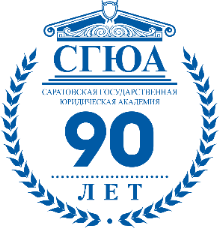 Содержание дисциплины
Раздел II. Педагогические основы юридической деятельности
Тема 2.1. Понятие деятельности в педагогике
Тема 2.2. Педагогика в юридической деятельности
Тема 2.3. Педагогика управления в юридической деятельности
Тема 2.4. Особенности системы воспитания в юридической деятельности
Тема 2.5. Дидактика профессиональной подготовки юриста
Тема 2.6. Профилактика и коррекция девиантного поведения как один из аспектов юридической деятельности
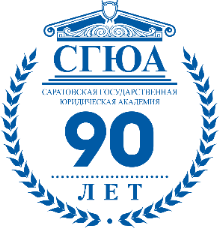 Занятия проходят в виде:
Проверки теоретических знаний
Деловой игры
Круглого стола
Решения практикоориентированных задач
Решение аналитических заданий 
Дискуссия
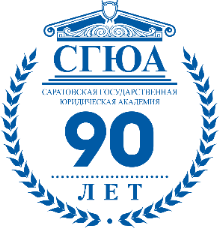 Значение дисциплины для дальнейшего обучения
Основные положения дисциплины могут быть использованы в дальнейшем при изучении следующих дисциплин:
Юридическая психология;
Судебная психиатрия; 
Судебная медицина
Прокурорский надзор;
Государственная служба в судебных органах;
Основы судебно-экспертной деятельности;
Уголовное право
Уголовный процесс
Гражданское право
Гражданский процесс
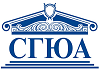 Значение дисциплины для практической работы юриста
Овладение эффективными психологическими методиками организации профессиональной деятельности, приемами организации конкуренции и сотрудничества позволяет грамотно организовывать профессиональную деятельность, взаимодействие в коллективе
Овладение психологическими методами управленческих воздействий и решений, стратегией и тактикой профессиональной деятельности, психотехникой профессионального мышления позволяет обеспечивать высокий уровень профессиональной деятельности
Овладение методами правового воспитание и профилактики профессиональной деформации личности сотрудника, профессионально-педагогической подготовки юриста позволяет минимизировать негативные проявления из­менений в личности профессионала.
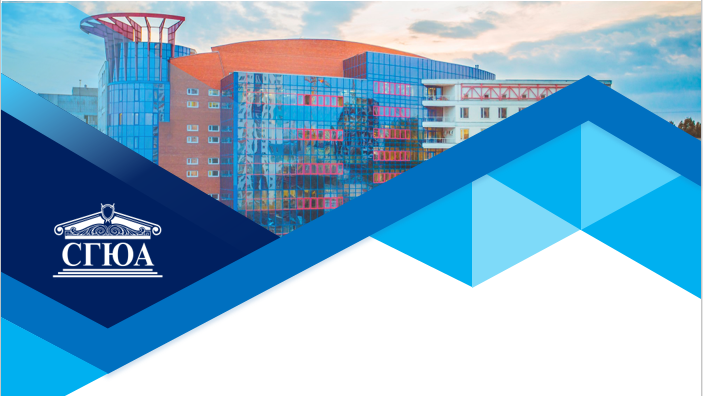